Fonds Lucien Carlier (1593)
Collection chansons (265889)
June 18 2009 at 4:06:37
Collection gadgets et objets (265890)
June 18 2009 at 4:06:44
Collection photos (265894)
June 18 2009 at 4:06:46
Collection électorale (266699)
June 24 2009 at 4:06:16
Fonds Georges Truffaut (269465)
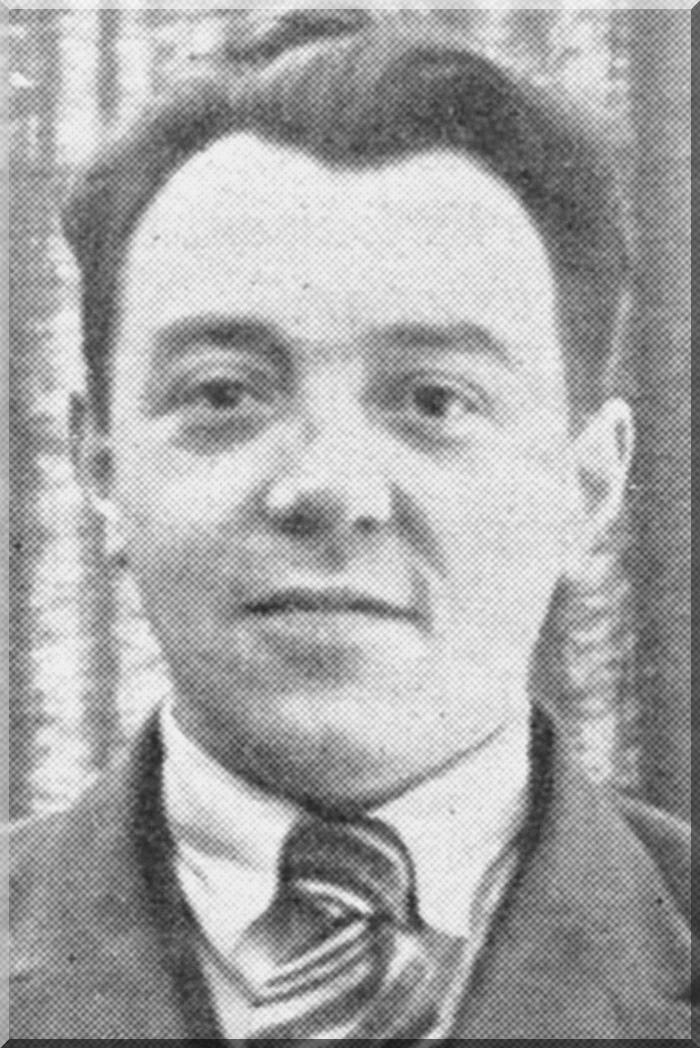 July 6 2009 at 3:07:01
Collection Documents audiovisuels (340606)
March 17 2010 at 11:03:29
Fonds Robert Carabin (404429)
October 15 2010 at 11:10:50
Fonds Paul Bolland (415264)
December 2 2010 at 3:12:20
Collection Dossiers biographiques (538106)
February 25 2011 at 10:02:16
Fonds Léon Merlot  (2531726)
May 30 2013 at 4:05:12
Fonds Jean-Claude Peeters (3562446)
November 19 2014 at 11:11:54
Collection dossiers documentaires (3785045)
April 14 2015 at 11:04:34
Fonds Denise Iket (4153215)
February 4 2016 at 3:02:16
Fonds France Truffaut (ARC-P TRU-F)
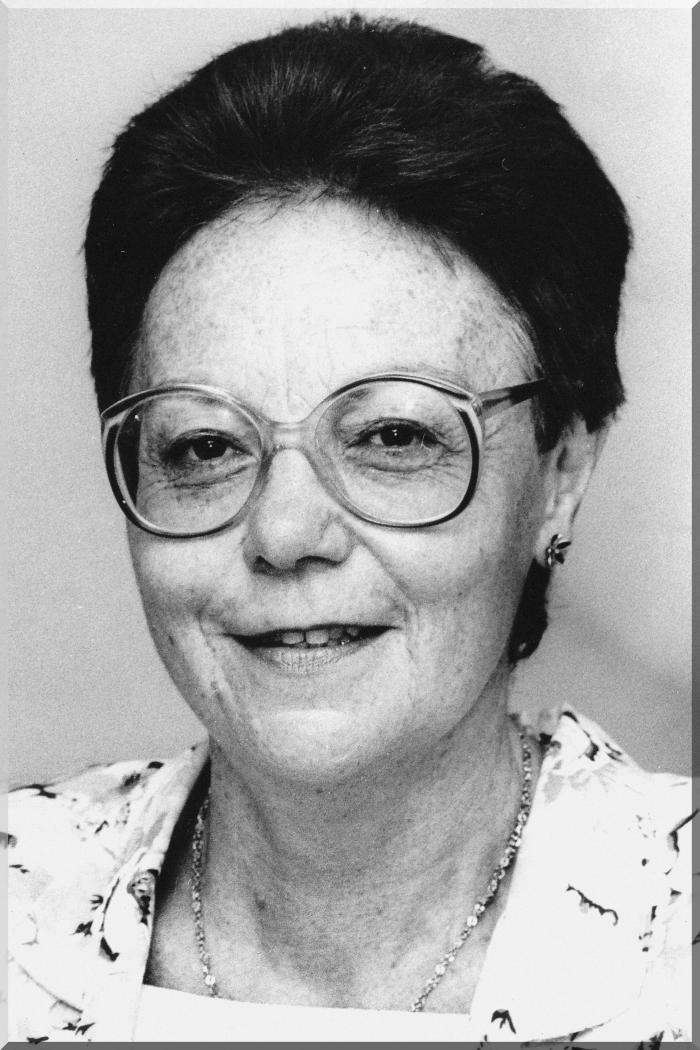 July 6 2009 at 3:07:01